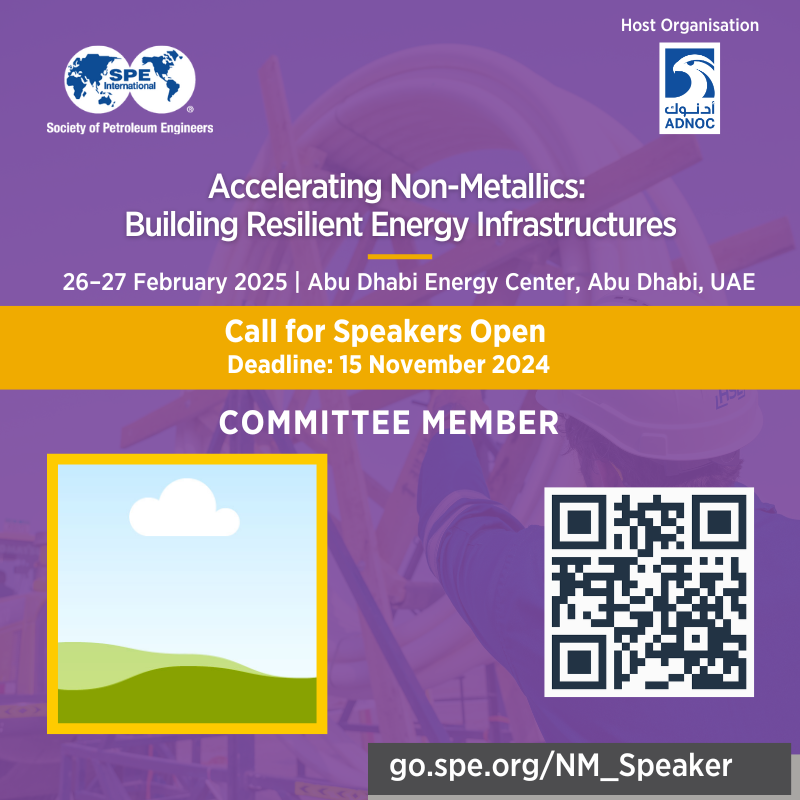 Insert 
Photo 
Here